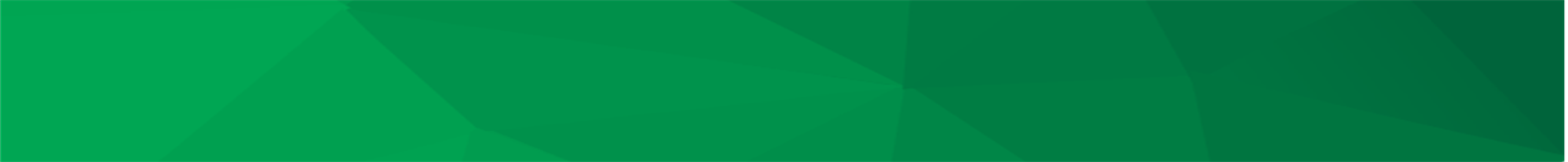 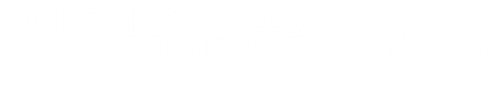 JSE Recruitment Policy - Ways to recruit in the Victorian Public Service
Reference:
JSERP: Jobs & Skills Exchange Recruitment Policy

Version 3.1 – February 2022